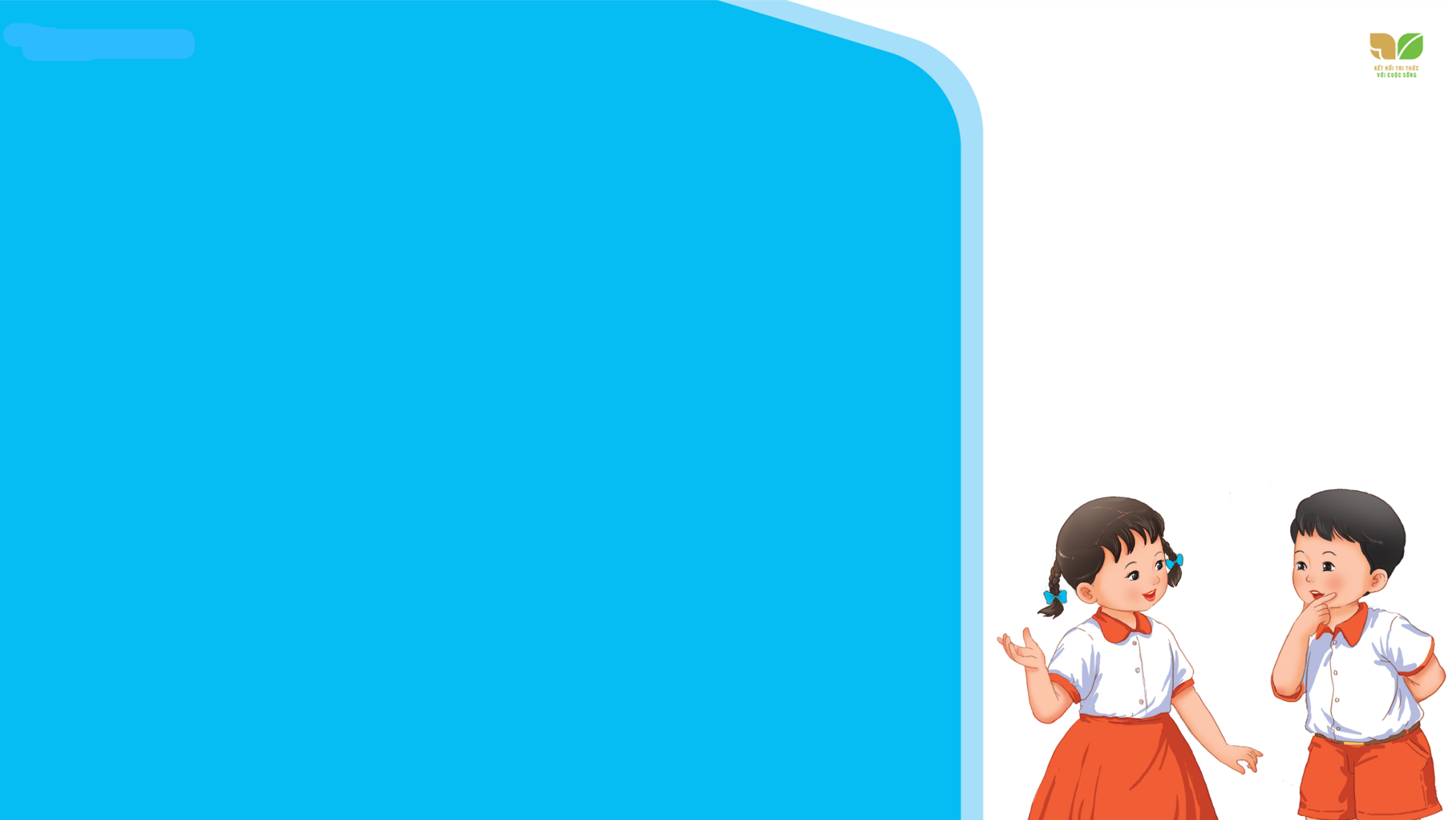 TIẾNG VIỆT 2
KHỞI ĐỘNG
[Speaker Notes: Nhảy khởi động]
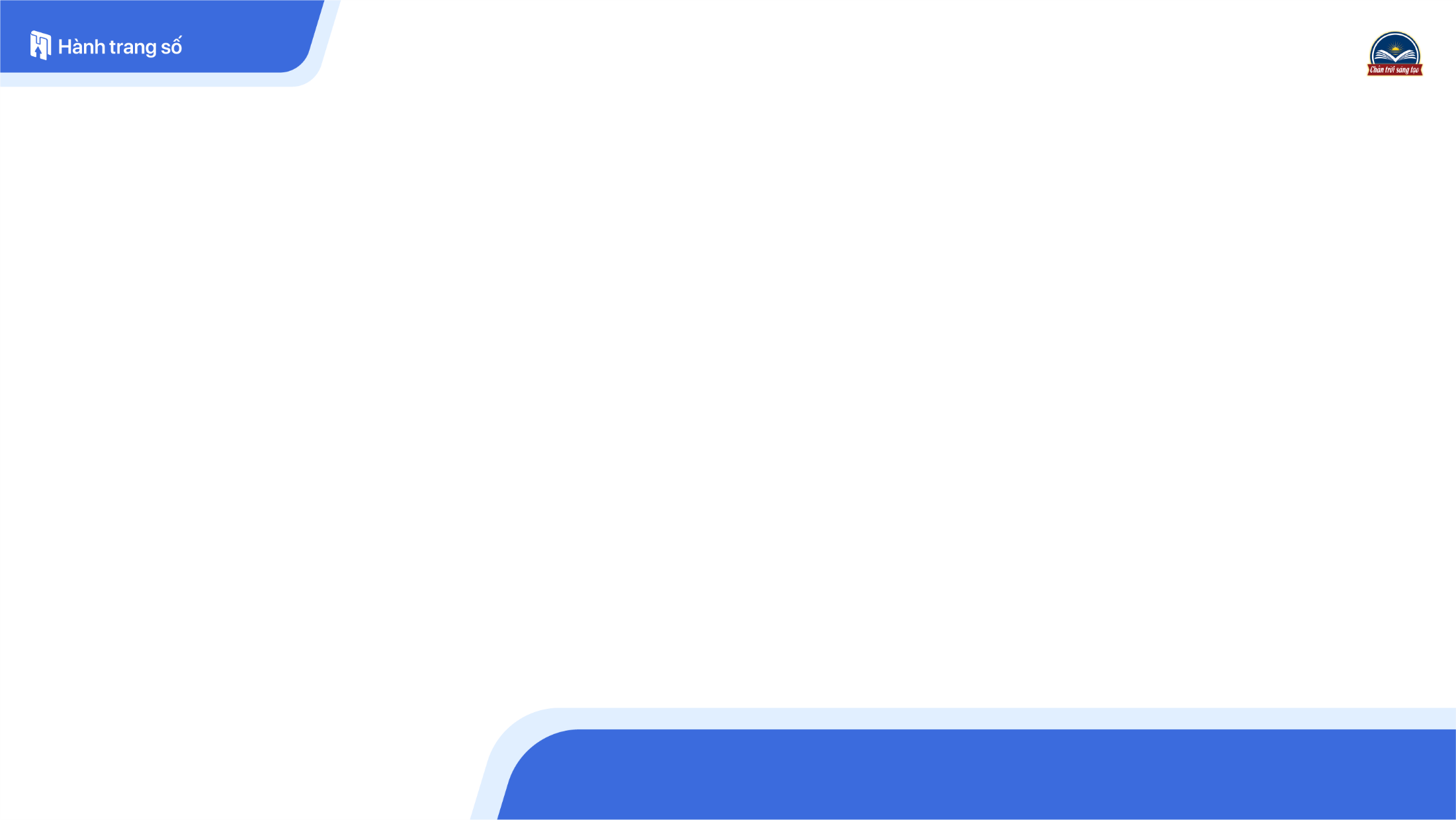 Tuần 10
Bài 
17
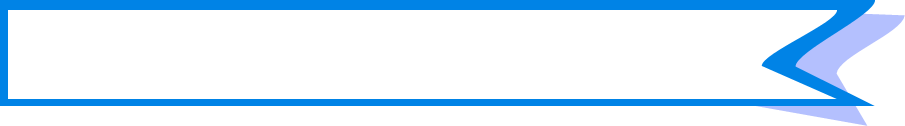 GỌI BẠN
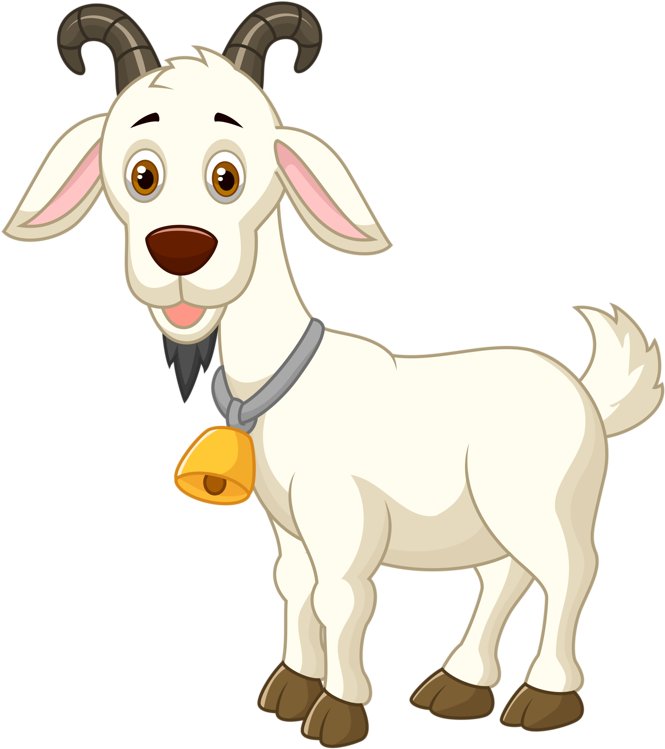 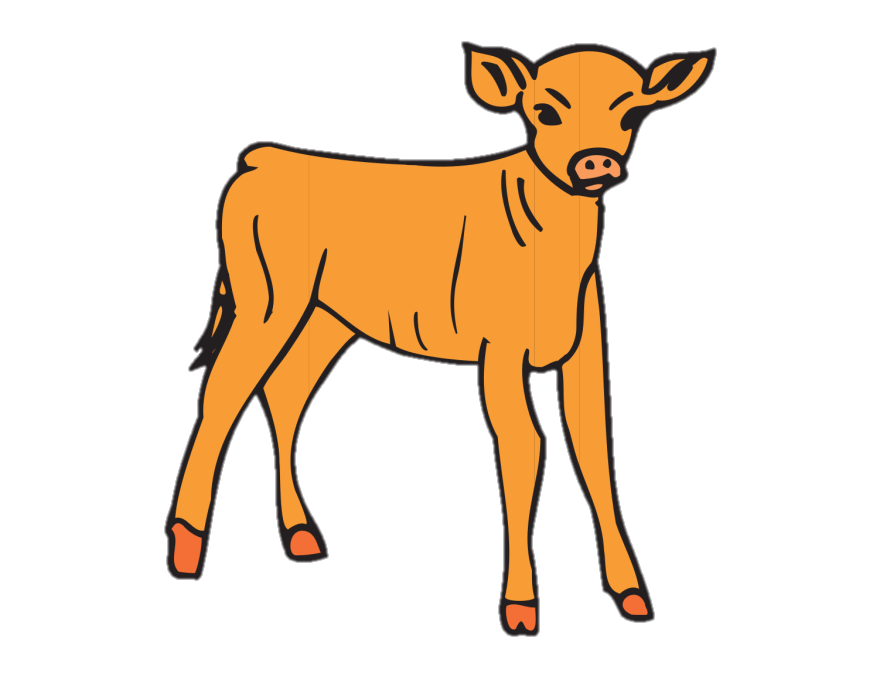 Thứ … ngày … tháng … năm 2021
Nghe – viết: Tớ nhớ cậu
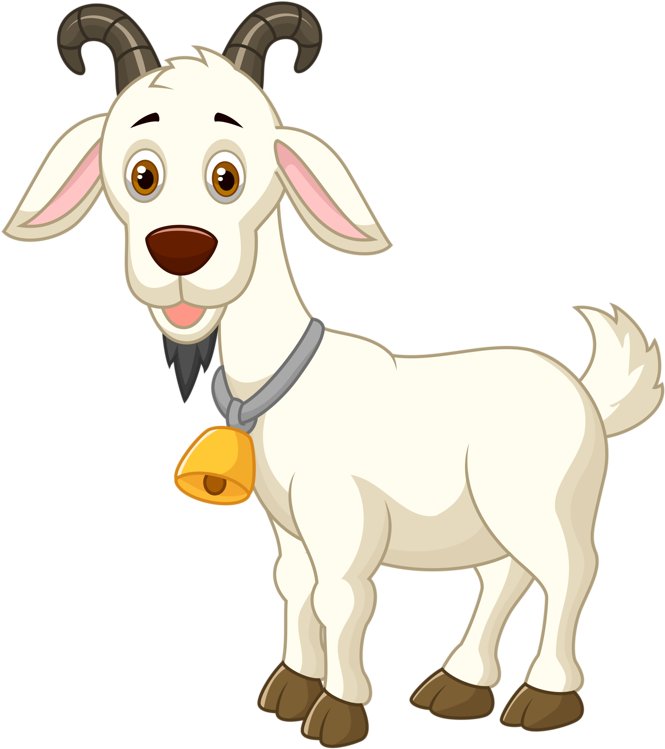 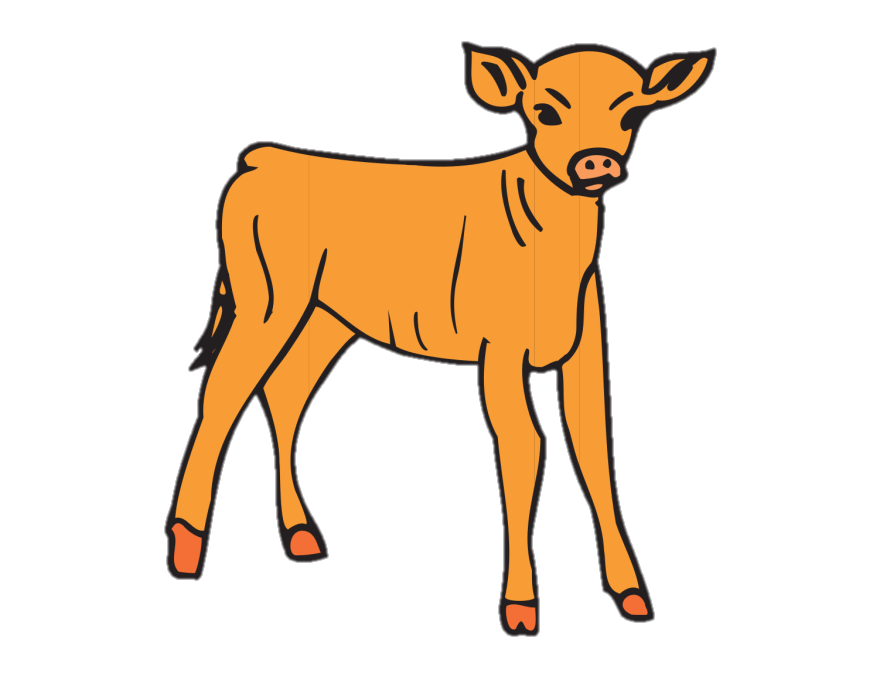 Trang 83
Nghe – viết: Tớ nhớ cậu
Tớ nhớ cậu
1
Kiến là bạn thân của sóc. Hằng ngày, hai bạn rủ nhau đi học. Một ngày nọ, nhà kiến chuyển sang cánh rừng khác. Sóc và kiến rất buồn. Hai bạn tìm cách gửi thư cho nhau để bày tỏ nỗi nhớ.
Tớ nhớ cậu
Đoạn văn bên có mấy câu? Khi viết câu cần chú ý gì?
Nội dung bài gồm có mấy đoạn?
Kiến là bạn thân của sóc. Hằng ngày, hai bạn rủ nhau đi học. Một ngày nọ, nhà kiến chuyển sang cánh rừng khác. Sóc và kiến rất buồn. Hai bạn tìm cách gửi thư cho nhau để bày tỏ nỗi nhớ.
Nên chú ý gì khi viết đầu đoạn?
(1)
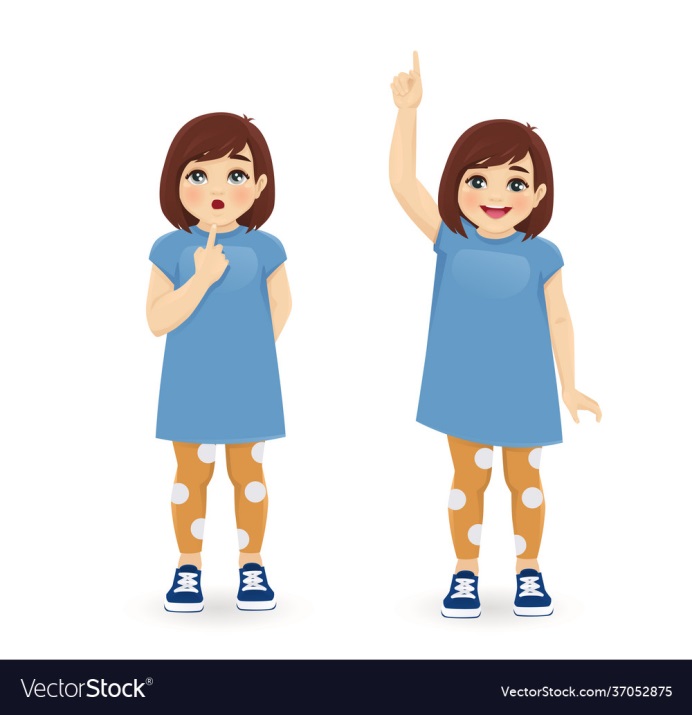 [Speaker Notes: GV dẫn dắt: Bạn Na đang có những thắc mắc trước khi viết chính tả. Chúng mình hãy giúp Na nhé!]
Tớ nhớ cậu
Kiến là bạn thân của sóc. Hằng ngày, hai bạn rủ nhau đi học. Một ngày nọ, nhà kiến chuyển sang cánh rừng khác. Sóc và kiến rất buồn. Hai bạn tìm cách gửi thư cho nhau để bày tỏ nỗi nhớ.
Từ nào dễ viết lẫn trong bài?
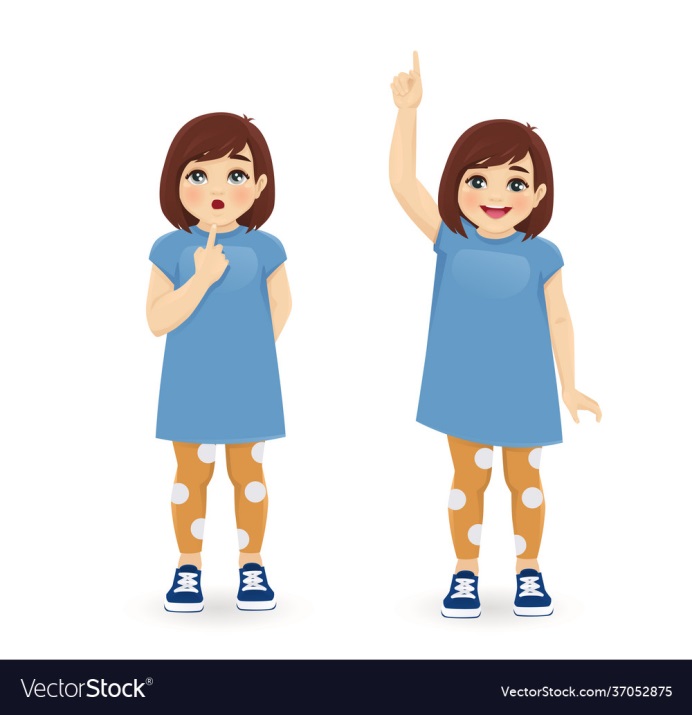 [Speaker Notes: GV dẫn dắt: Bạn Na đang có những thắc mắc trước khi viết chính tả. Chúng mình hãy giúp Na nhé!]
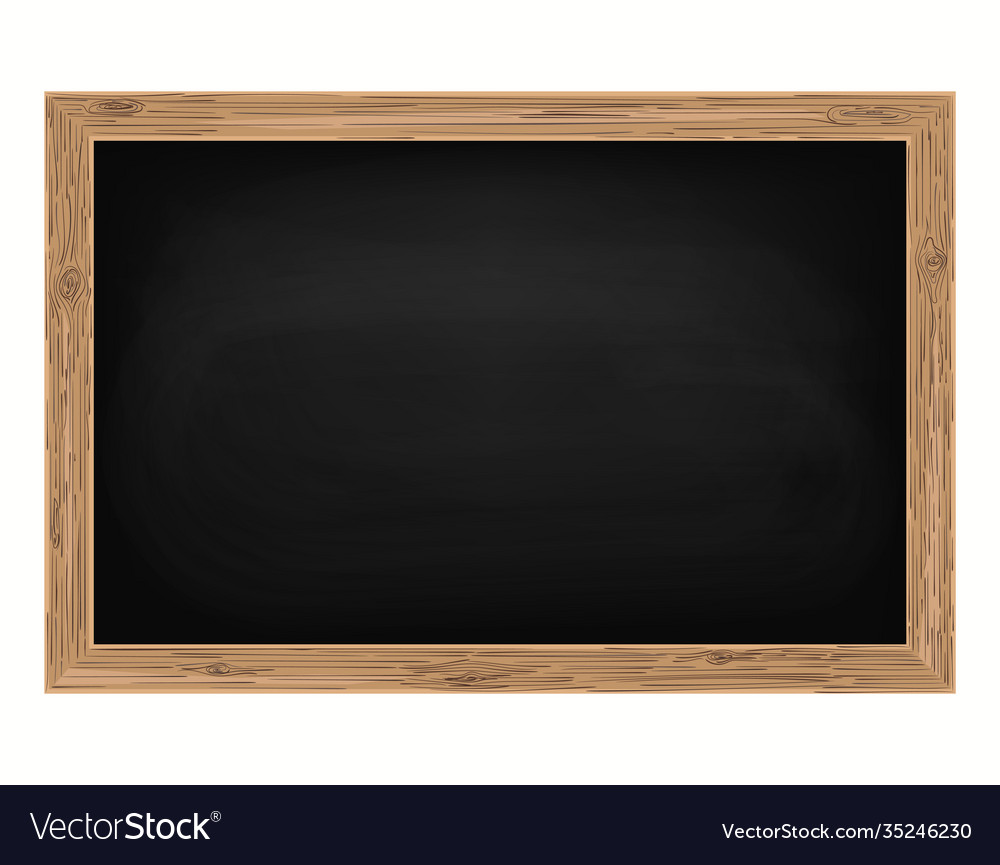 kΗĞn
sŉ
εuΐϜn
λίŬ
[Speaker Notes: Luyện từ dễ lẫn: viết vào bảng con hoặc vở nháp
Tuỳ tỉnh thành và vùng miền, GV linh động thay đổi từ dễ lẫn cho phù hợp nhé]
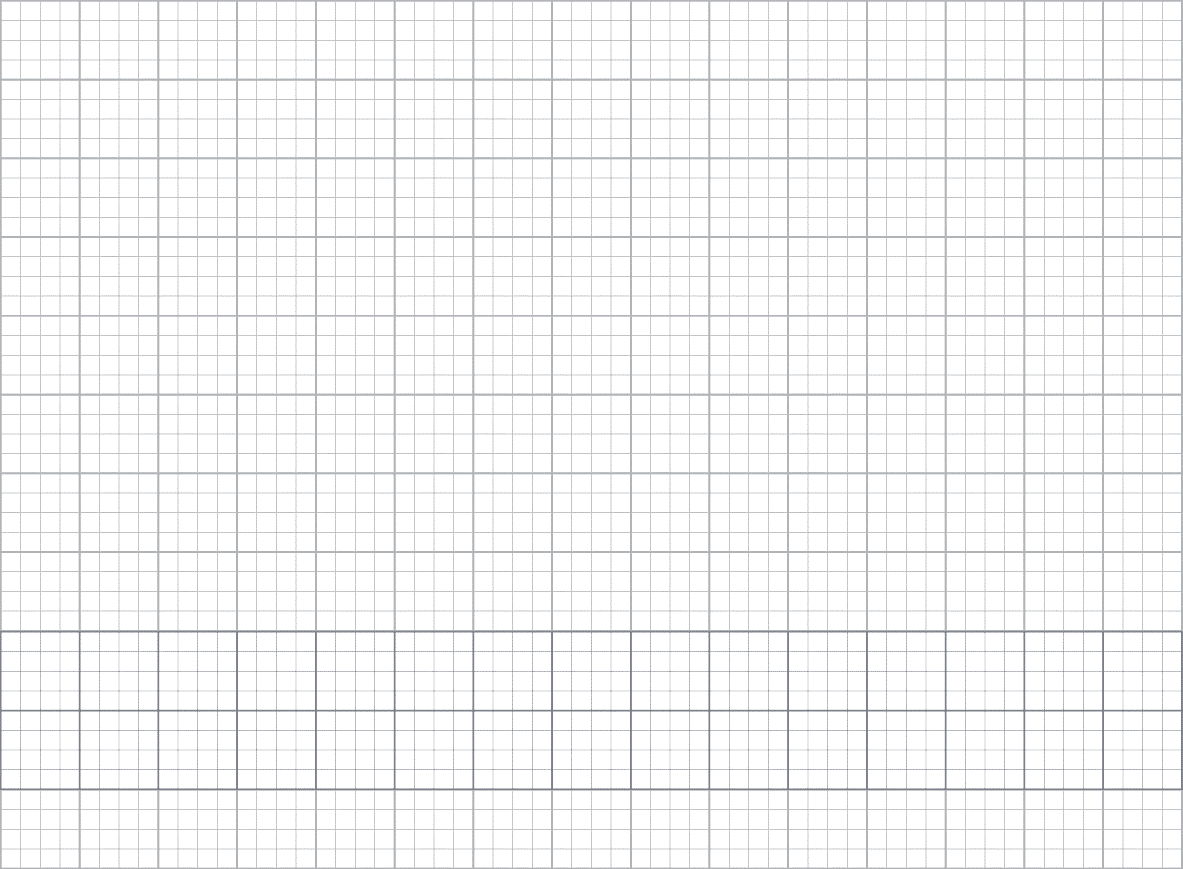 Thứ … ngày … Ǉháng … năm 2021
TΗĞng VΗİΙ
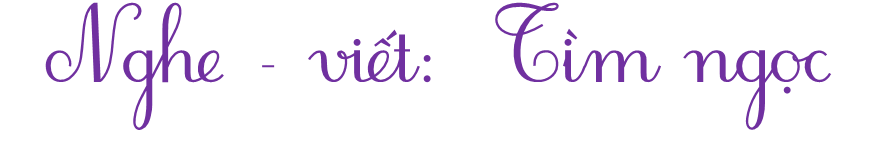 Tớ ηớ cậu
KΗĞn là bạn κân của sŉ. Hằng wgày, hai
bạn ǟủ ηau đi hǌ. MŎ wgày wọ, ηà kΗĞn
εuΐϜn sang cáζ ǟừng δác. Sŉ và kΗĞn ǟất
λίŬ. Hai bạn Ǉìm cáε gửi κư εo ηau Α˘ bày
Ǉỏ wĕ ηớ.
[Speaker Notes: GVHD HS trình bày cân đối, đừng nên quá máy móc việc bắt HS phải lùi mấy ô mấy ô. Điểu này sẽ tạo nên sự cứng nhắc cho HS trong cuộc sống.]
Tìm từ ngữ có tiếng bắt đầu bằng c hoặc k gọi tên mỗi con vật trong hình.
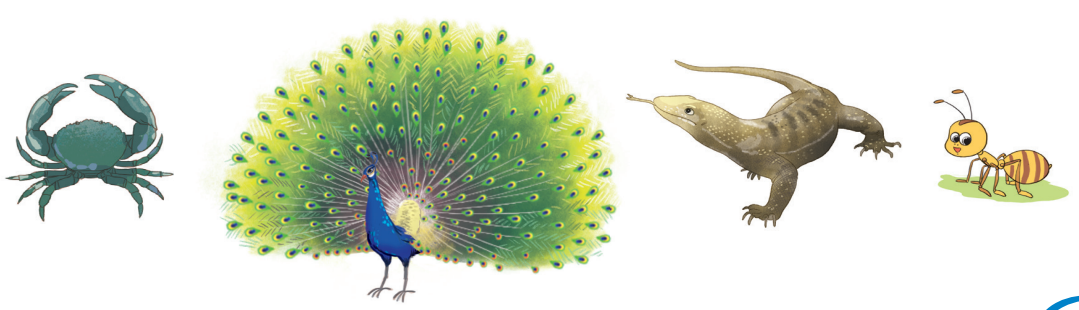 2
kiến
cua
tắc kè
công
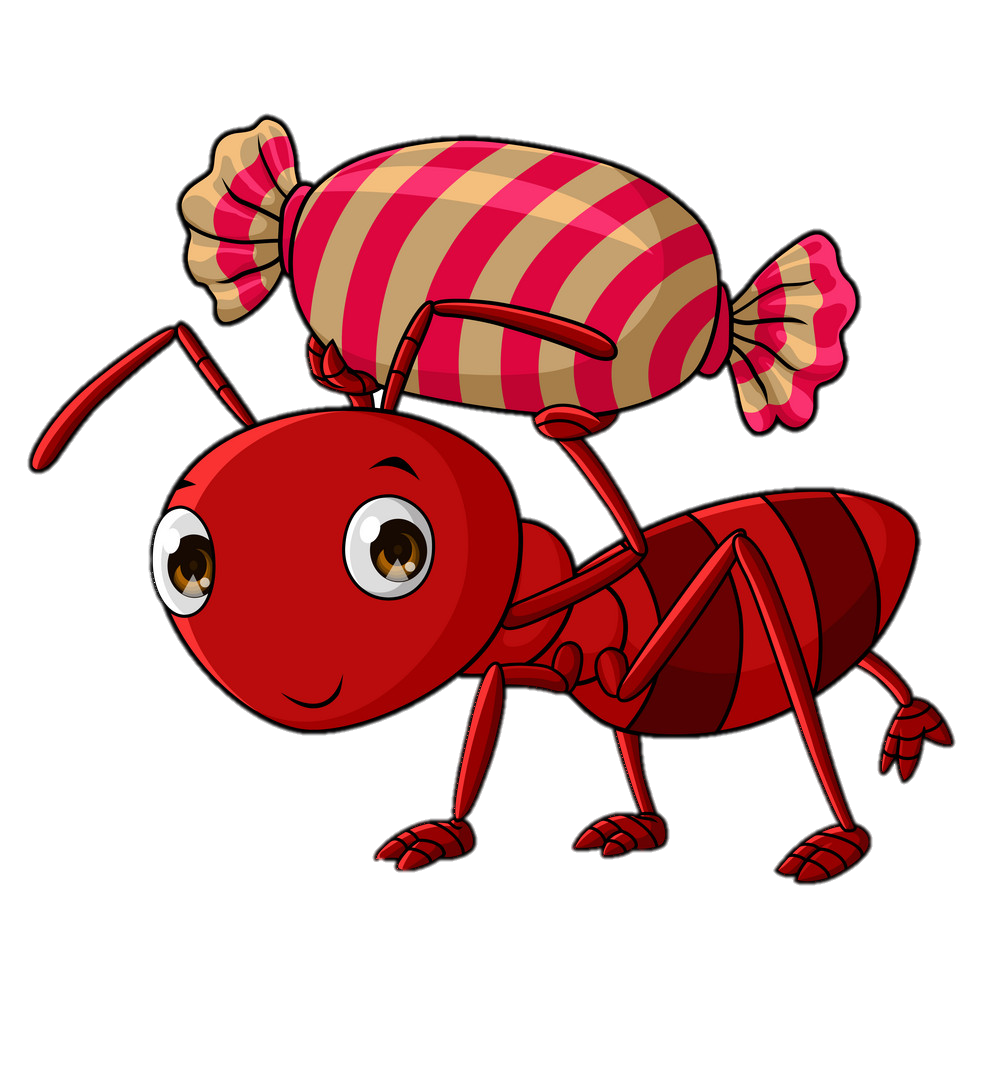 k
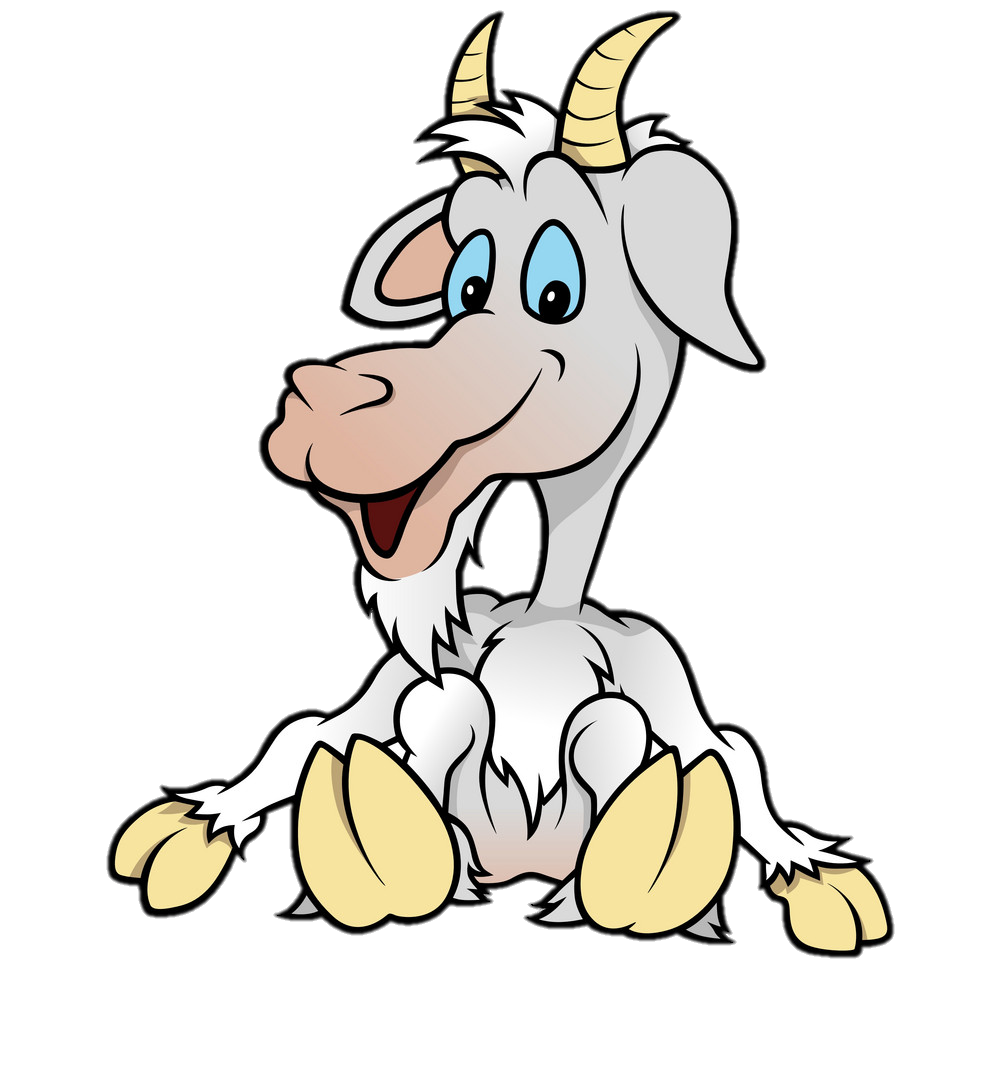 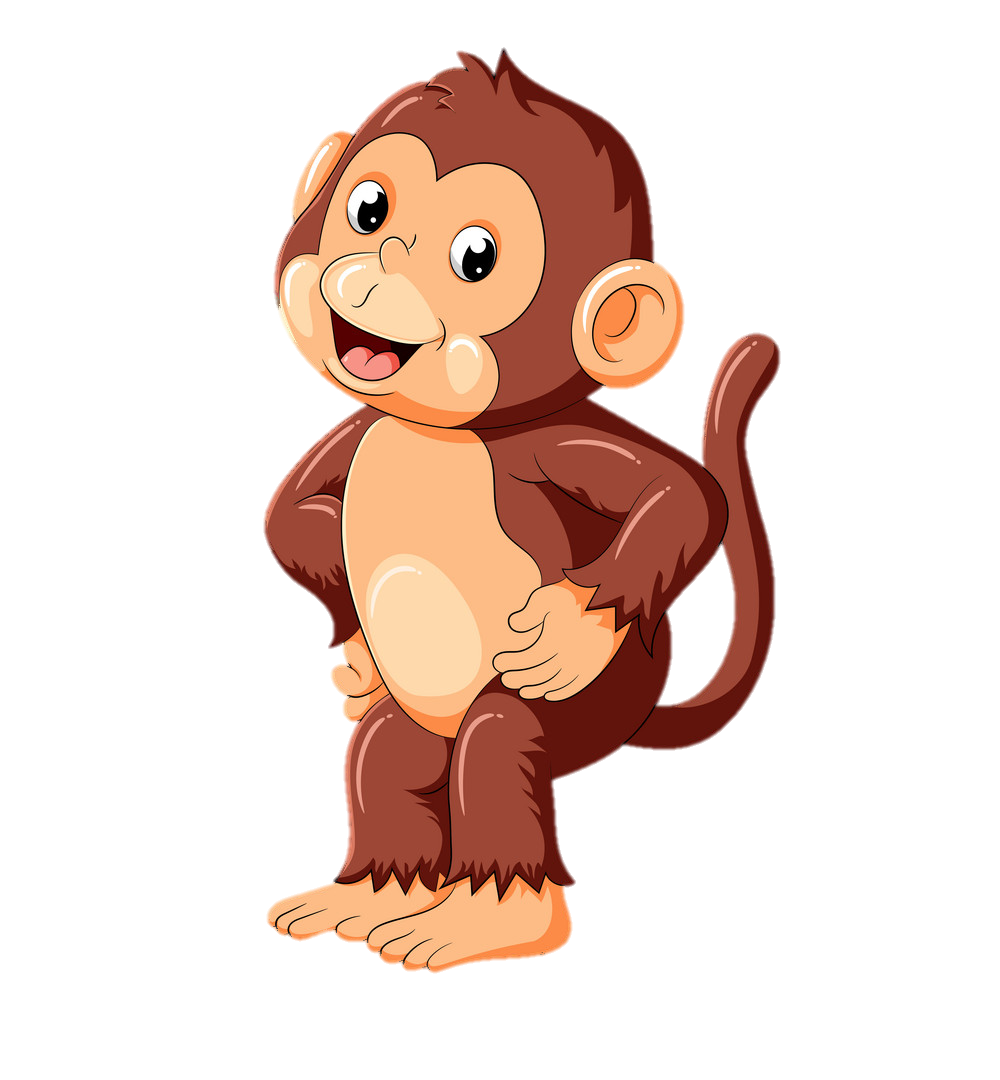 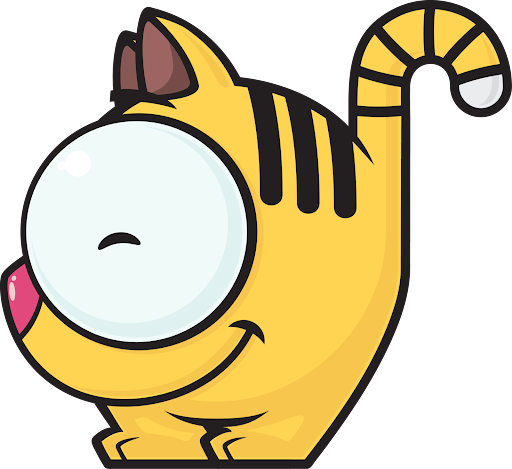 i
e
ê
[Speaker Notes: GV nhắc lại quy tác chính tả, k đi với i e ê, c đi với chữ cái còn lại]
Chọn a hoặc b.
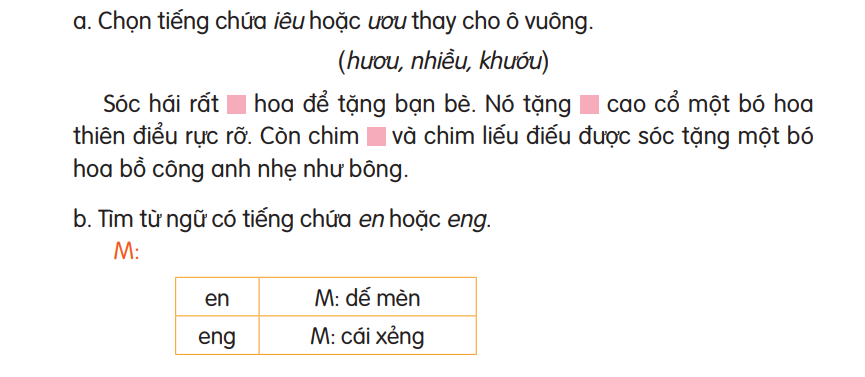 3
[Speaker Notes: HS miền bắc nên làm a, HS miền Nam nên làm b.]
Chọn a hoặc b.
Chọn tiếng chứa iêu hoặc ươu  thay vào các bức tranh.
(hươu, nhiều, khướu)
3
Sóc hái rất nhiều hoa để tặng bạn bè. Nó tặng hươu cao cổ một bó hoa thiên điểu rực rỡ. Còn chim khướu và chim liếu điếu được sóc tặng một bó hoa bồ công anh nhẹ như bông.
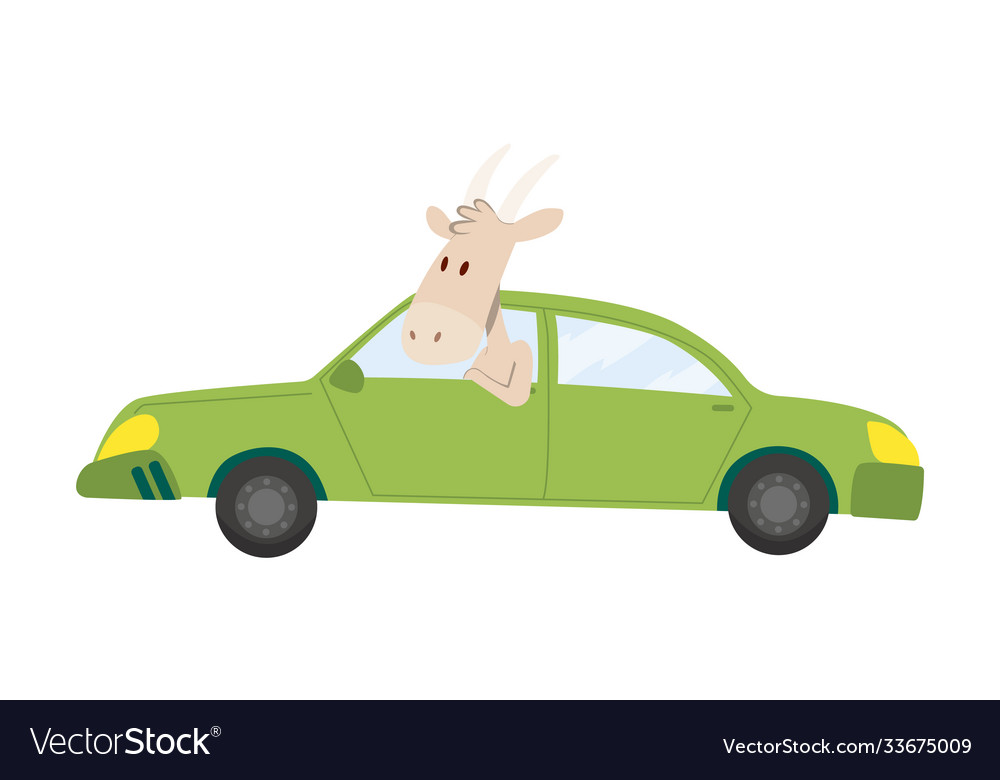 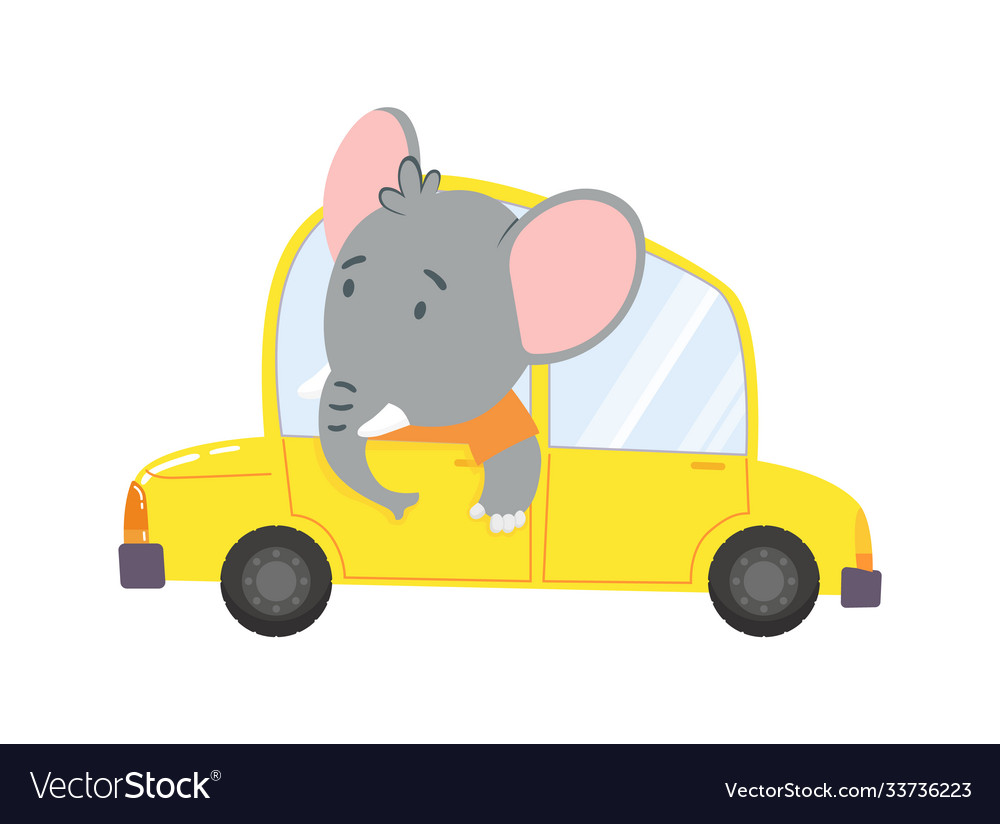 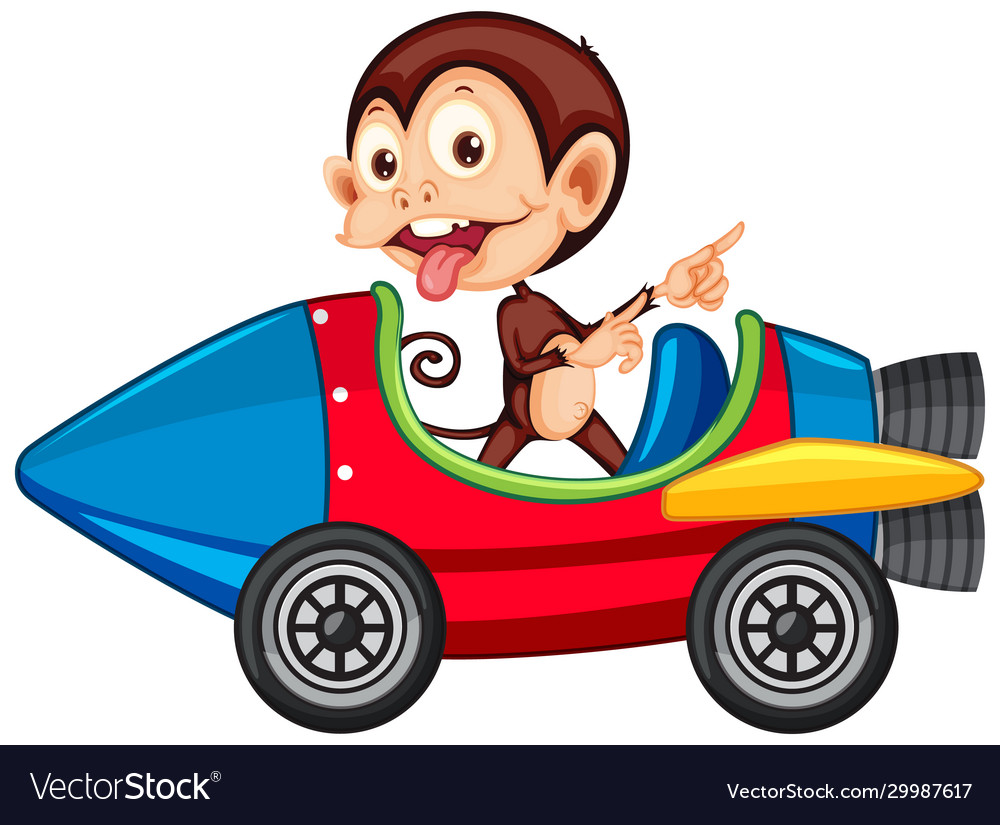 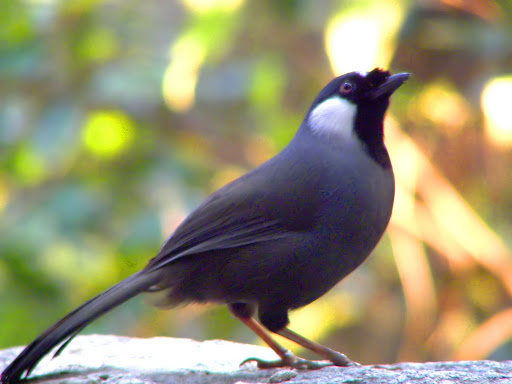 Chim khướu
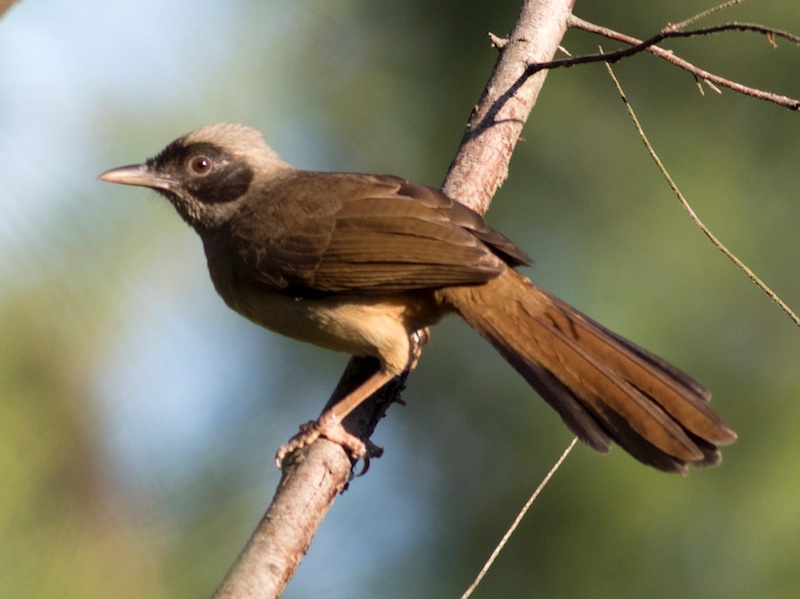 Chim
liếu điếu
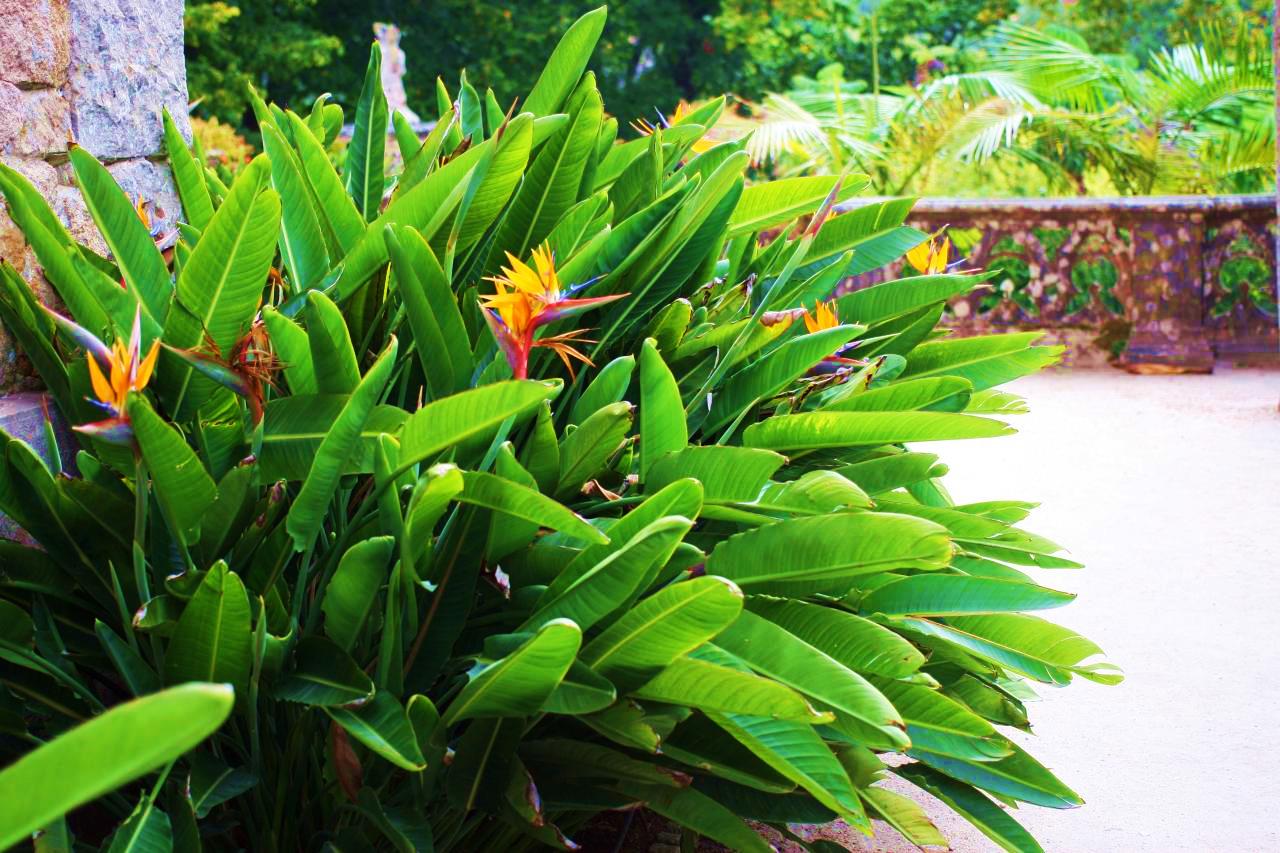 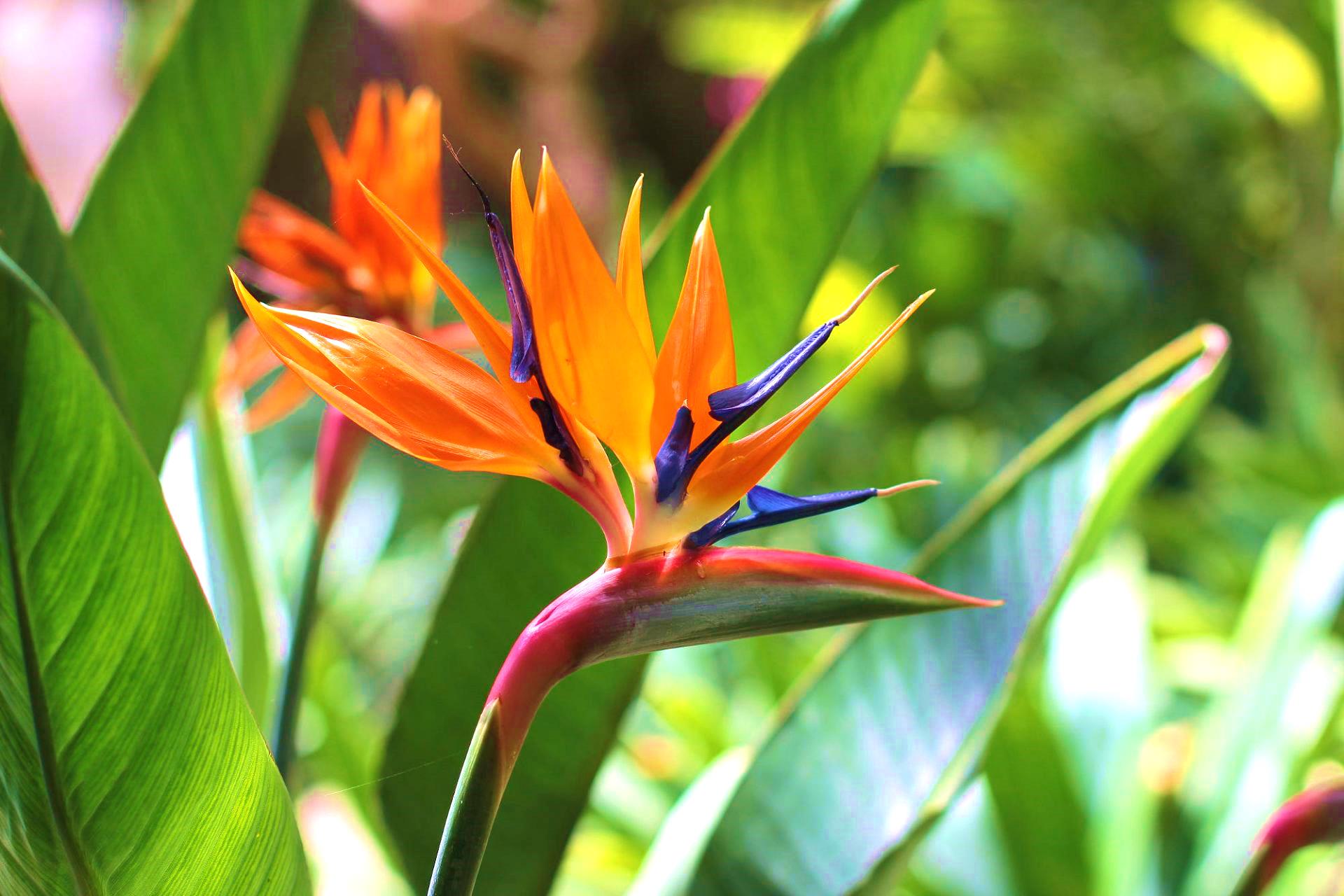 Hoa thiên điểu
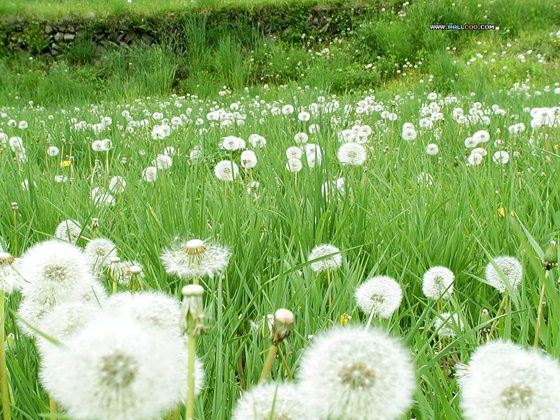 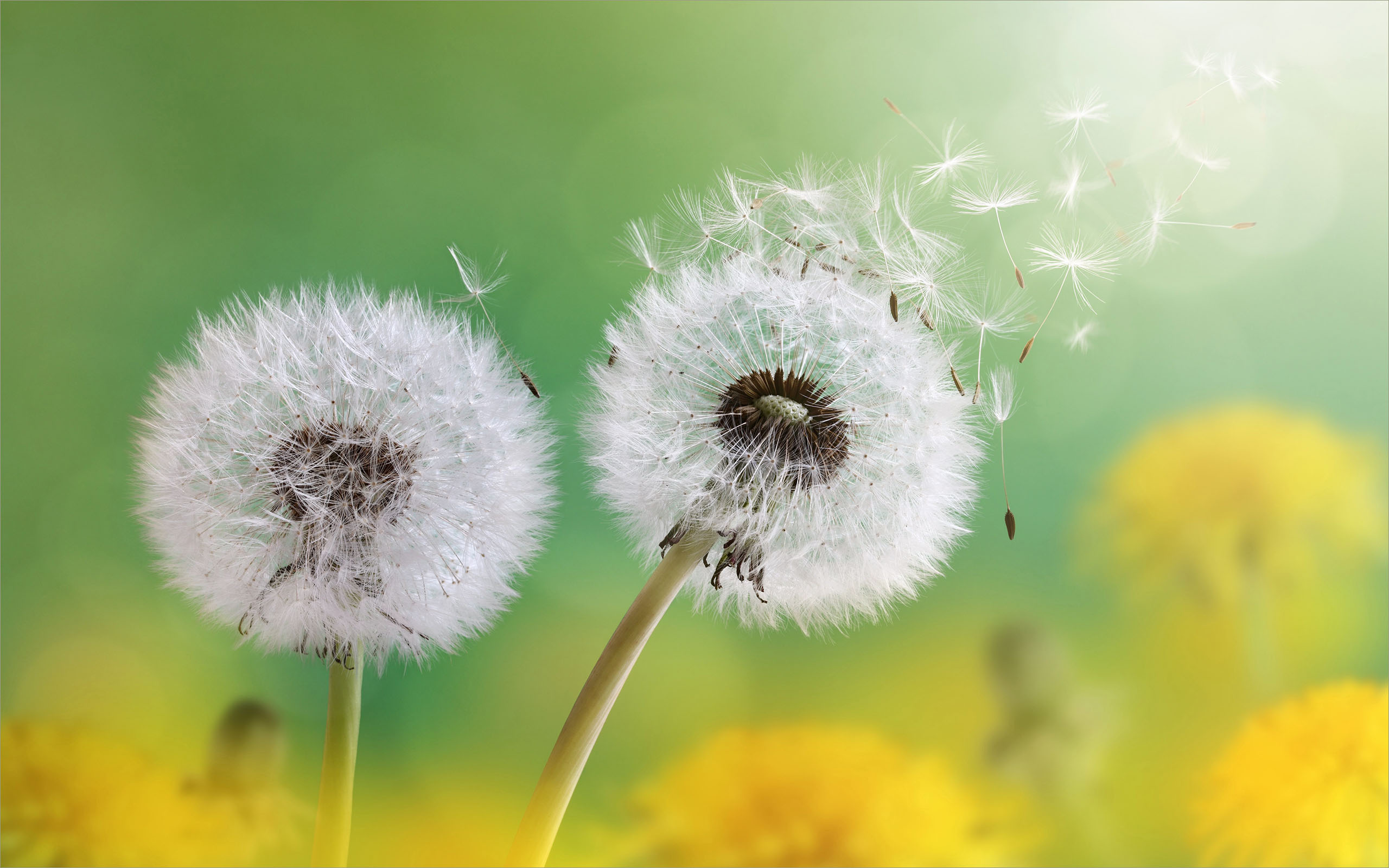 Hoa bồ công anh
Chọn a hoặc b.
b. Tìm từ ngữ có tiếng chứa en hoặc eng.
M:
3
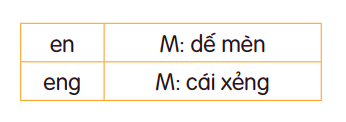 [Speaker Notes: Nên cho HS đố nhau nhóm đôi. Gọi HS làm việc trước lớp.]
Chọn a hoặc b.
b. Tìm từ ngữ có tiếng chứa en hoặc eng.
3
màu đen,
chen lấn,
hoa sen,
áo len,
nghẹn…
xà beng,
leng keng,
reng reng…
DẶN DÒ
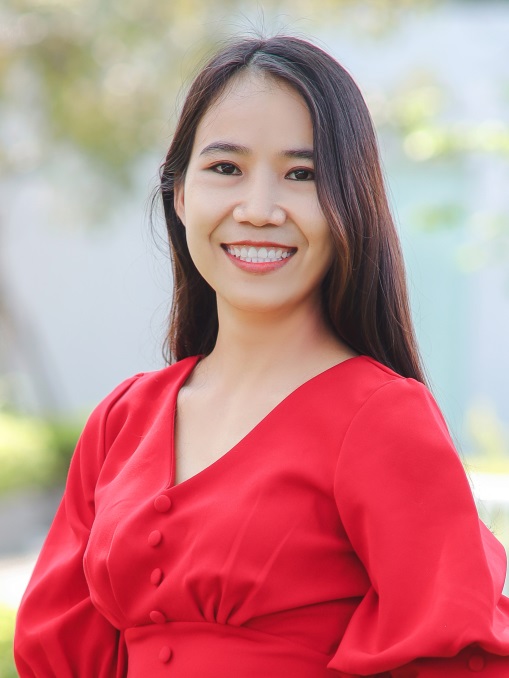 Người soạn	: Phan Thị Linh
Năm sinh	: 1990
Đơn vị công tác	: 
LH		: 0916.604.268
Thân chào Quý Thầy Cô!
Rất mong nhận được phản hồi và góp ý từ Quý Thầy Cô để bộ giáo án ppt được hoàn thiện hơn.
Mọi thông tin phản hồi mong được QTC gửi về:
+ Zalo: 0916.604.268
+ Facebook cá nhân: https://www.facebook.com/nhilinh.phan/
+ Nhóm chia sẻ tài liệu: https://www.facebook.com/groups/443096903751589
Alternative resources